Figure 2. Shows a partial view of the interactive diagram page for the ‘androgen signaling pathway’ (A) and for the ...
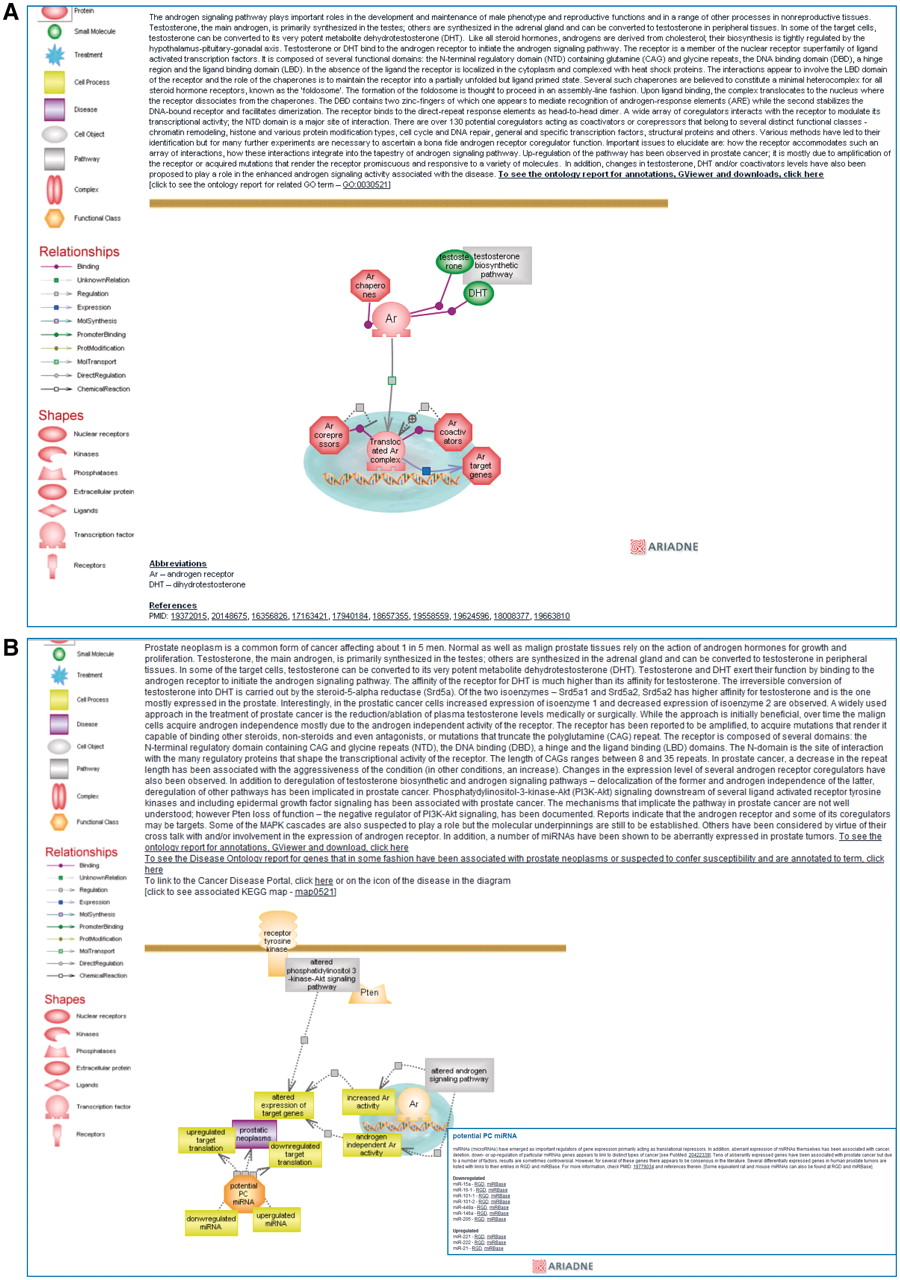 Database (Oxford), Volume 2011, , 2011, bar010, https://doi.org/10.1093/database/bar010
The content of this slide may be subject to copyright: please see the slide notes for details.
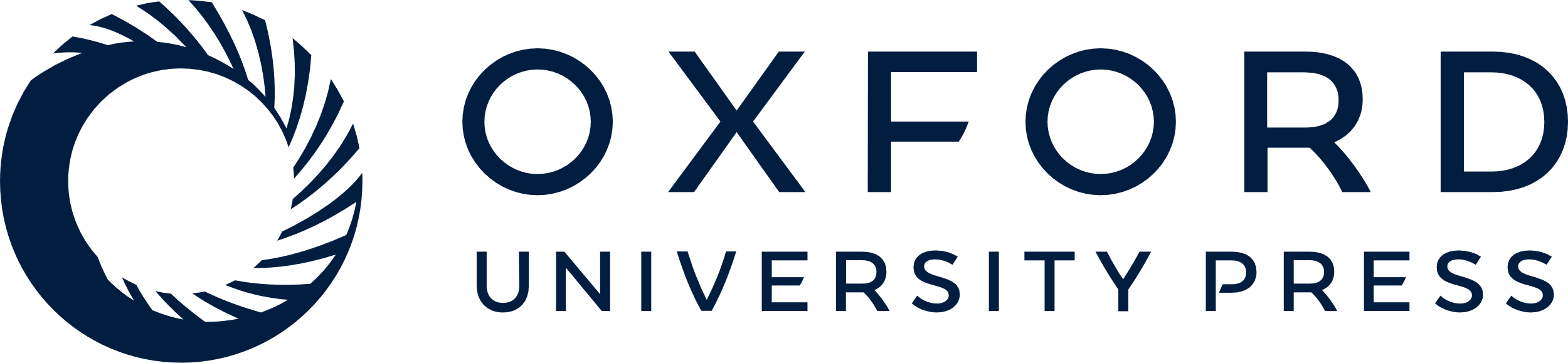 [Speaker Notes: Figure 2. Shows a partial view of the interactive diagram page for the ‘androgen signaling pathway’ (A) and for the ‘prostate cancer pathway’ with the inset showing the list of miRNAs of potential interest in prostate cancer which can be accessed by clicking on the functional class icon (B).


Unless provided in the caption above, the following copyright applies to the content of this slide: © The Author(s) 2011. Published by Oxford University Press.This is Open Access article distributed under the terms of the Creative Commons Attribution Non-Commercial License (http://creativecommons.org/licenses/by-nc/2.5), which permits unrestricted non-commercial use, distribution, and reproduction in any medium, provided the original work is properly cited.]